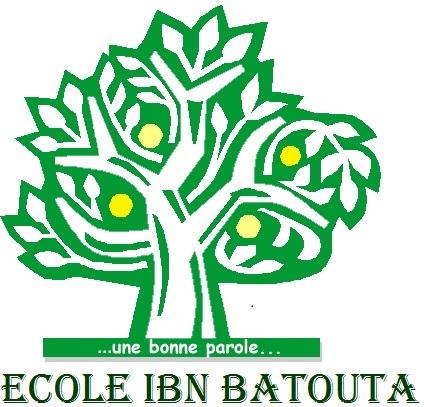 Getting to Know Your Classmate
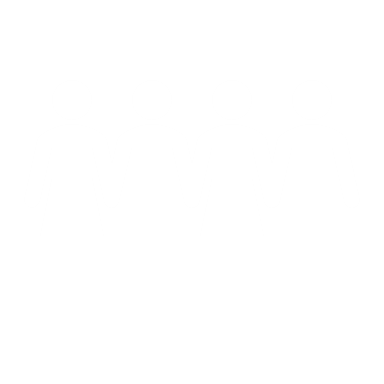 Enter your partner’s name here
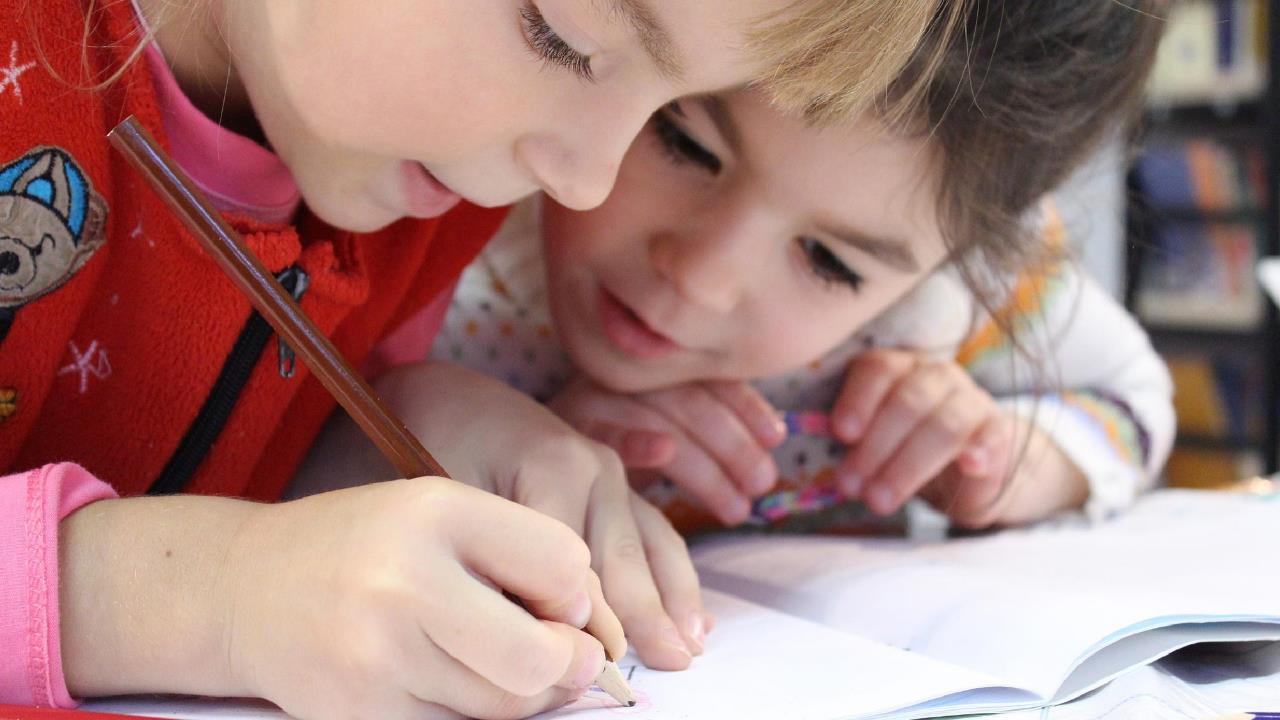 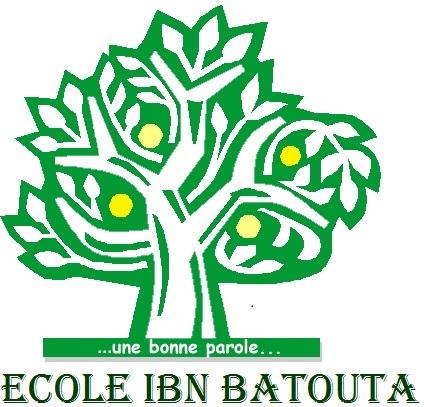 He/she is _______ years old.
His/her birthday is _______.
He/she has _____ brother(s) and ______ sister(s).
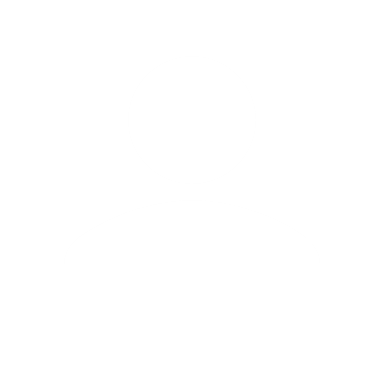 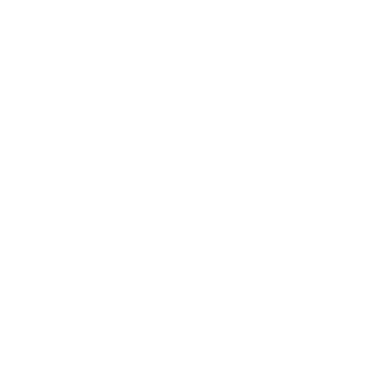 Meet (Enter name here)
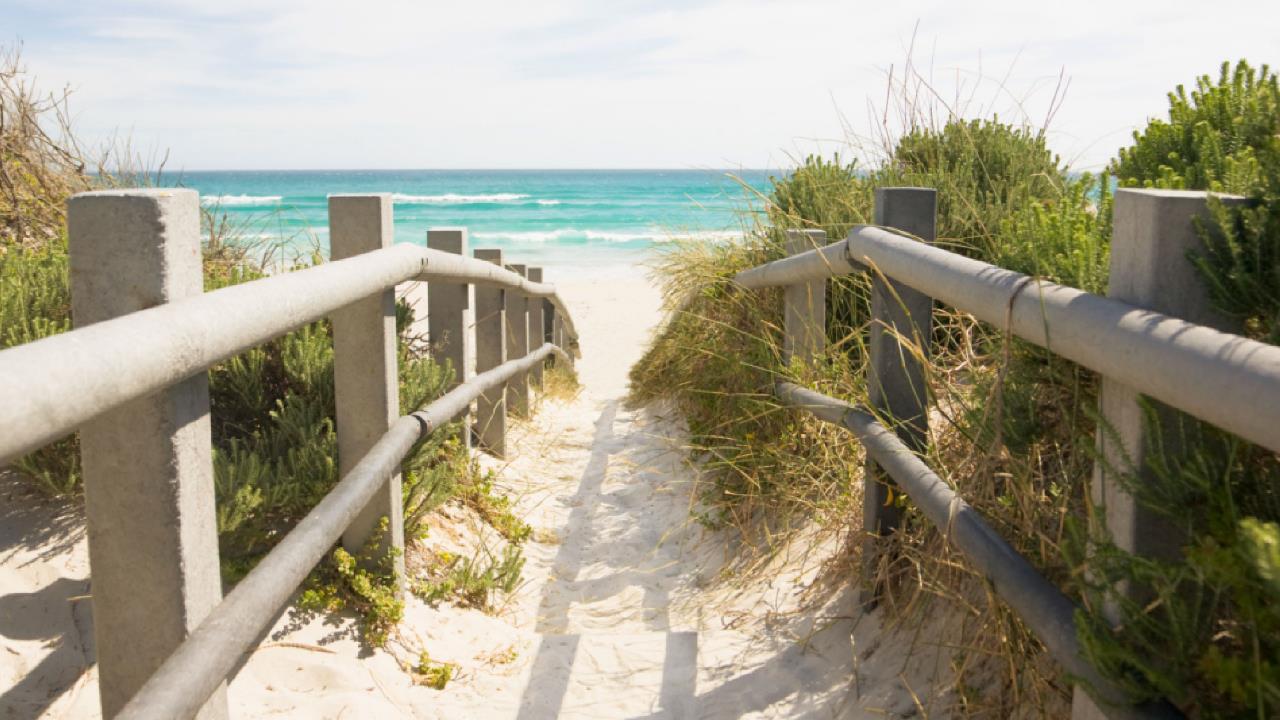 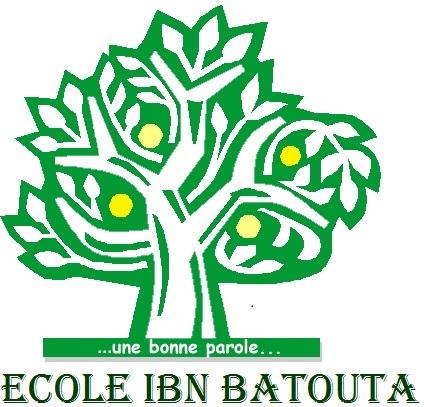 Vacation
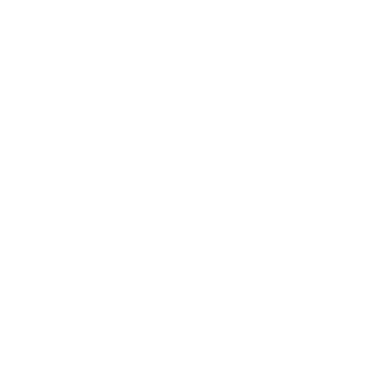 His/her favorite vacation spot is _________________.
If (Enter student name) could travel anywhere in the world, he/she would travel to ____________________ because ___________________.
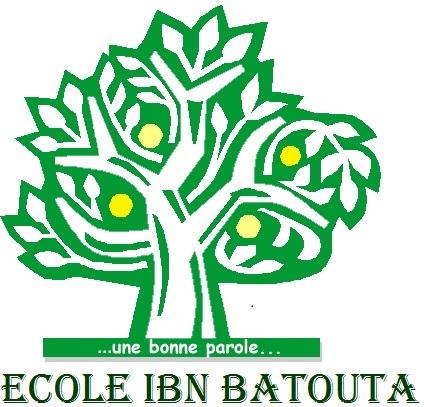 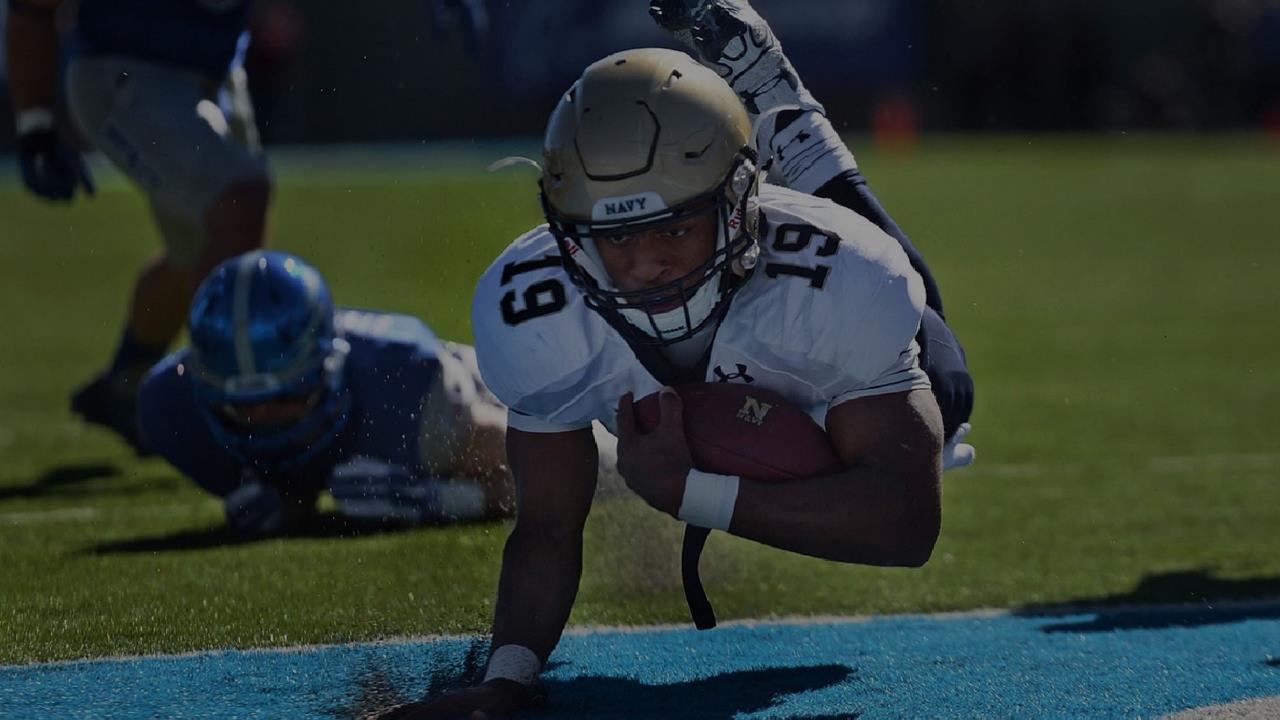 Enter his/her favorite sport here.
Enter his/her team here.
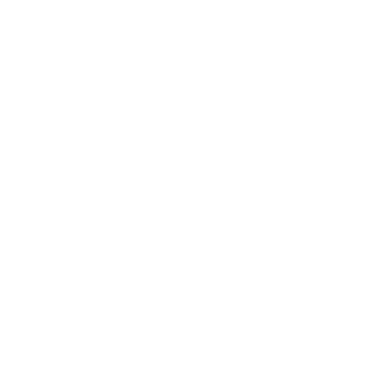 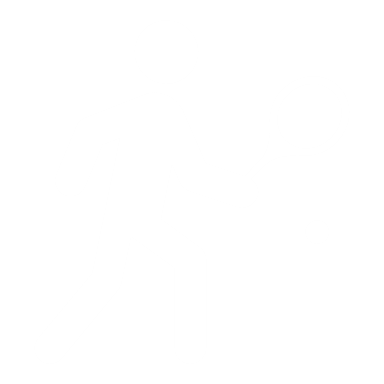 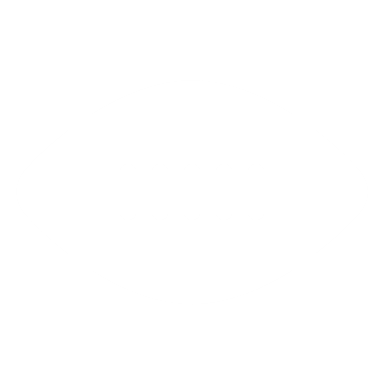 Favorite sport and team
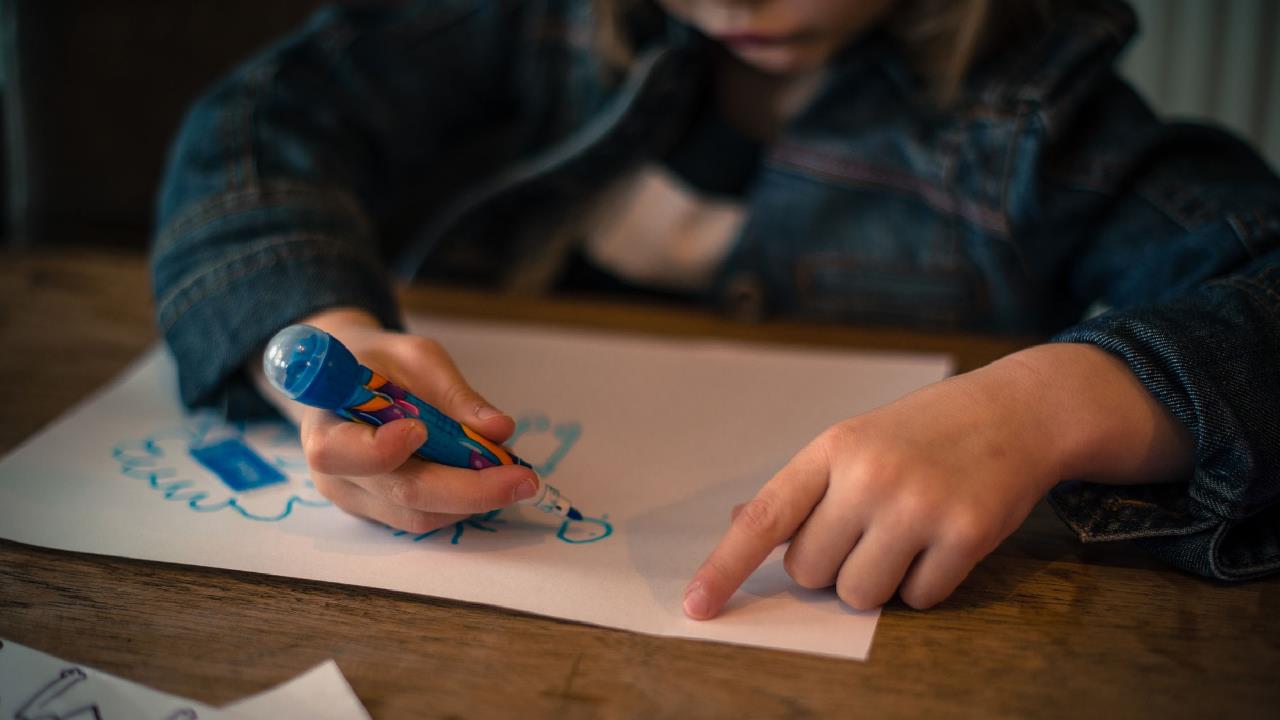 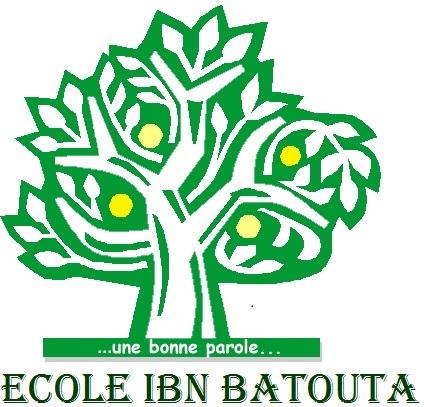 Enter his/her hobby here.
Enter his/her hobby here.
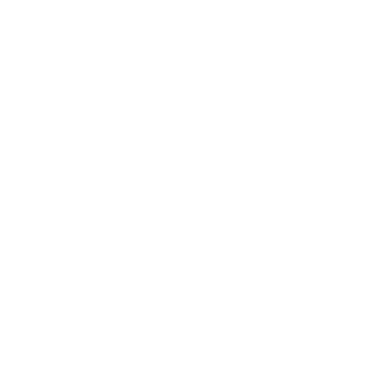 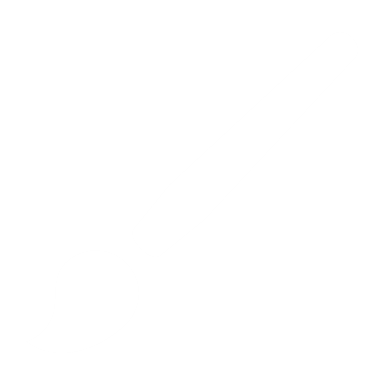 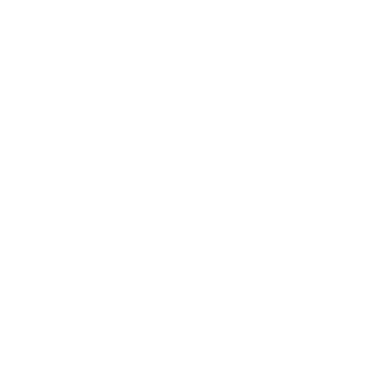 A few of (Enter student name)’s hobbies and interests
Enter his/her hobby here.
Enter his/her hobby here.
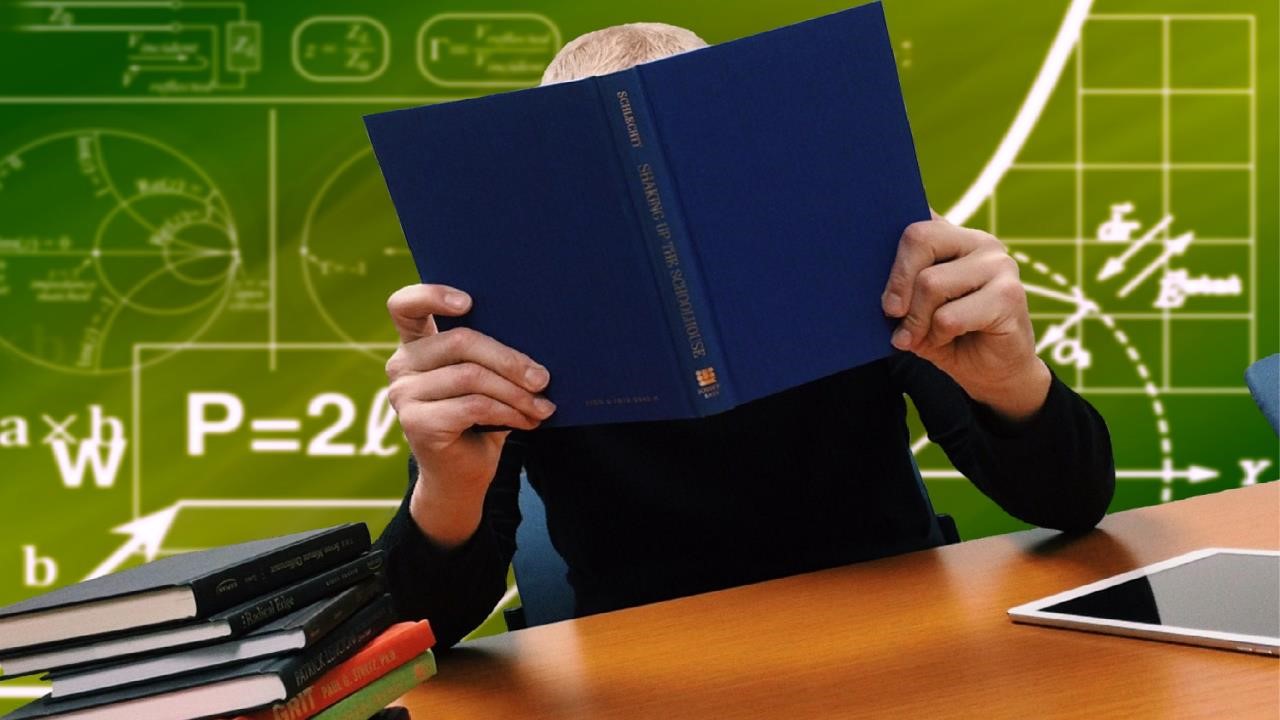 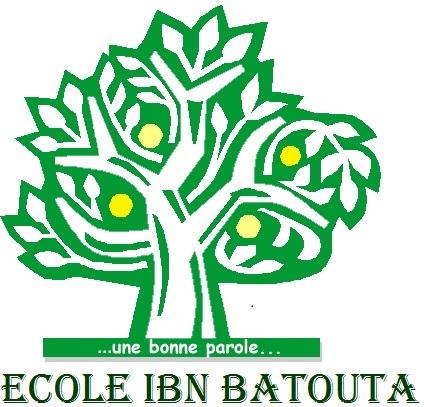 Best part about school
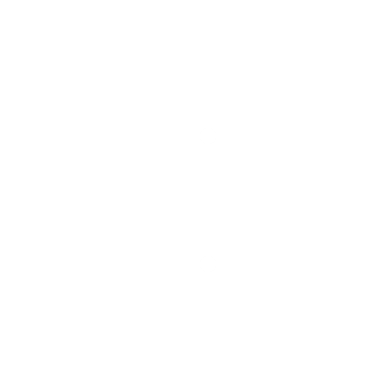 (Enter favorite school subject/activity #1) is (Enter student’s name)’s favorite part of school because _________________.
They also enjoy:
Enter favorite thing about school #2.
Enter favorite thing about school #3.
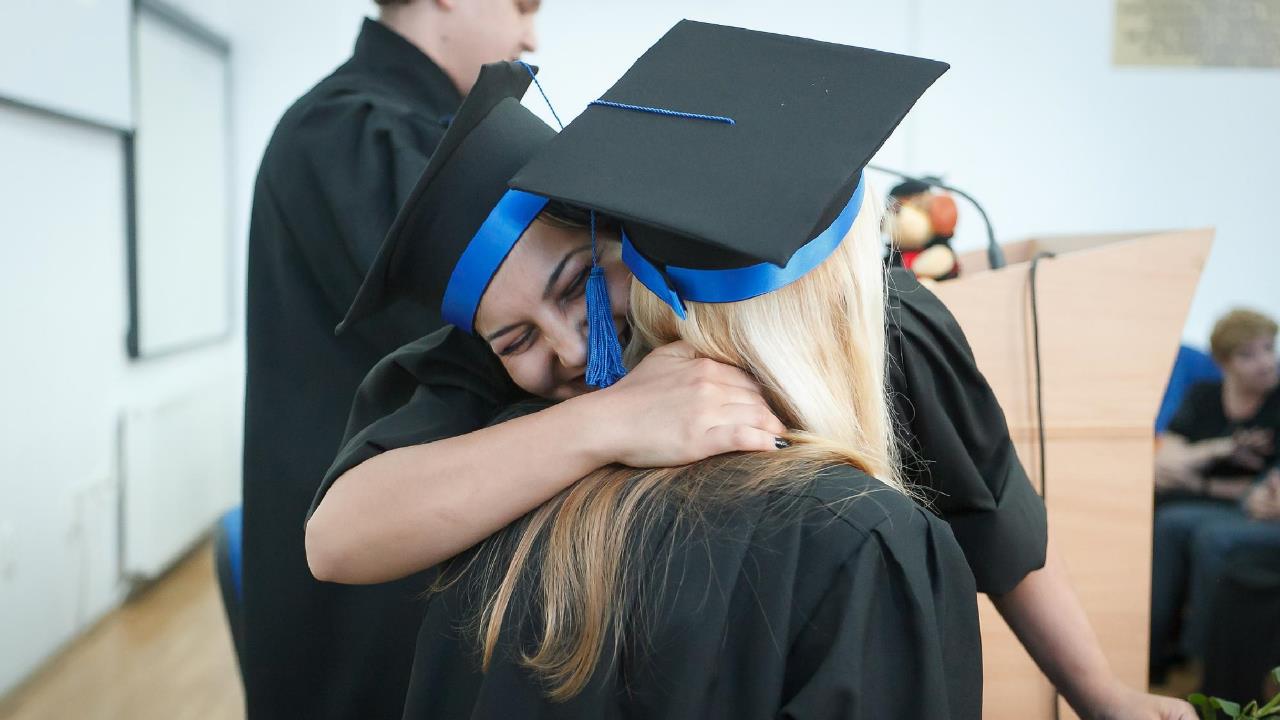 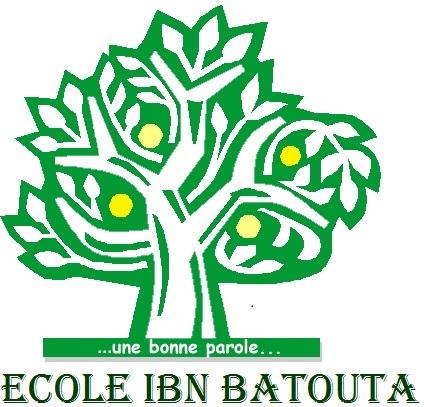 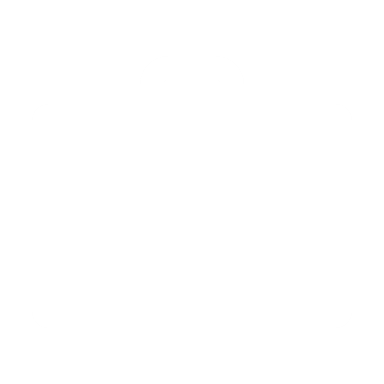 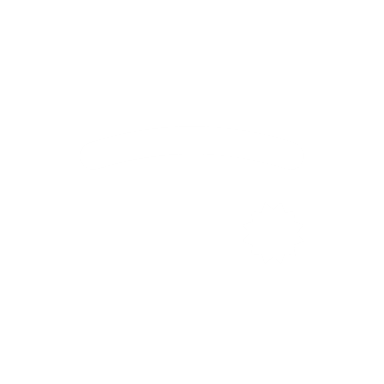 Future career
(Enter student name) would like to be a ____________ when they grow up because ____________________________.
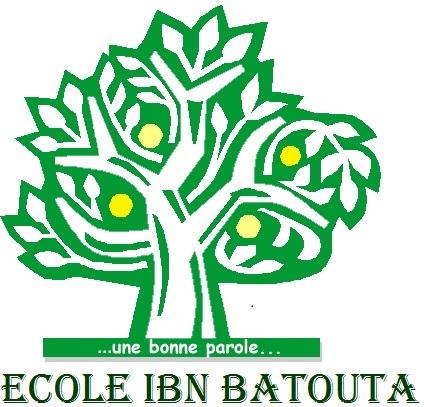 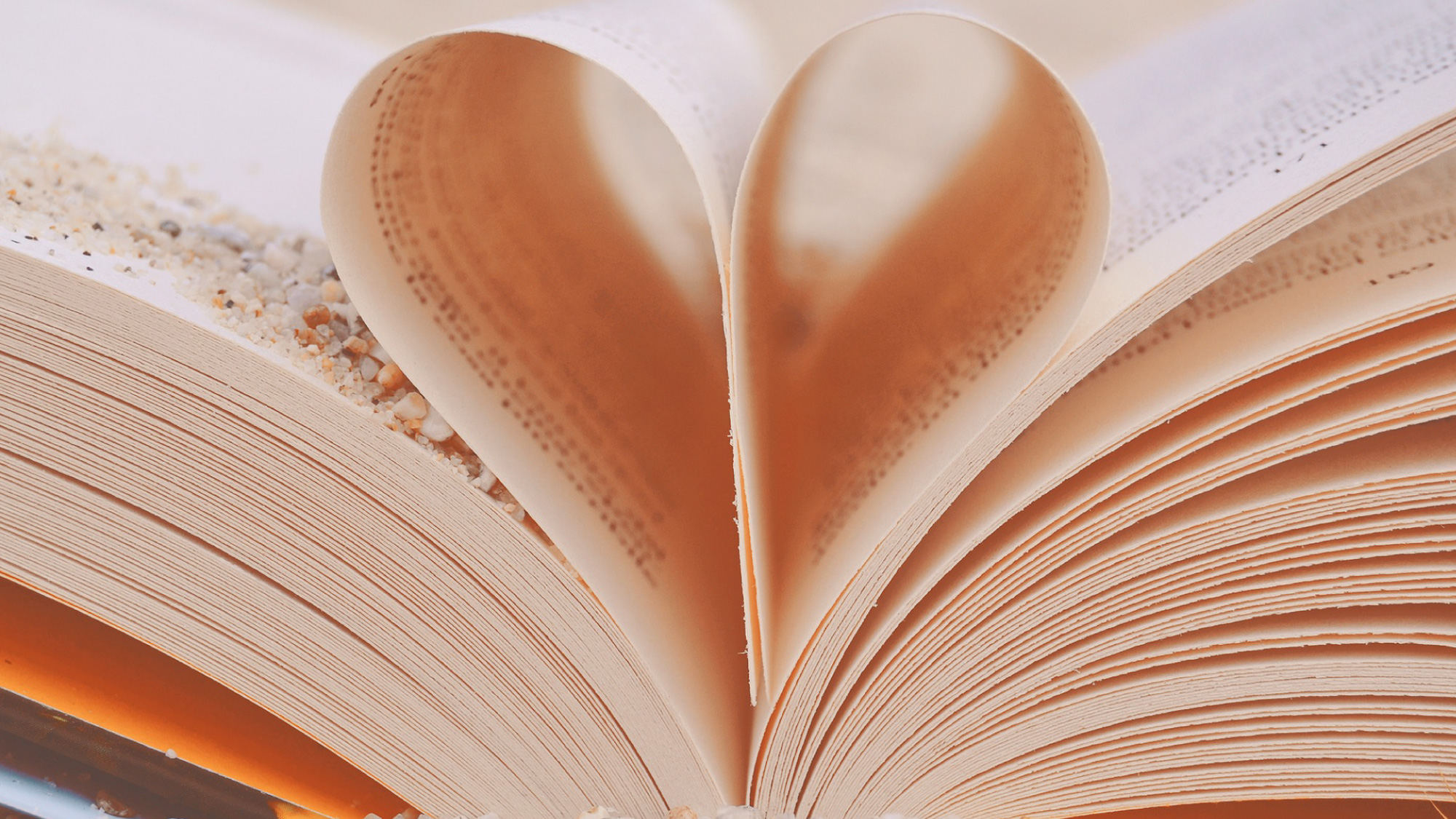 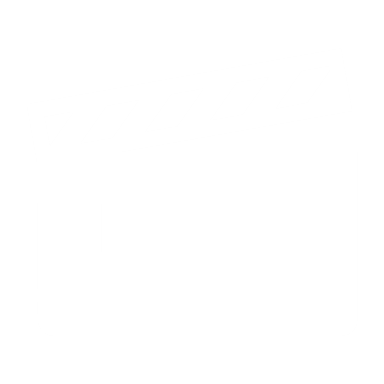 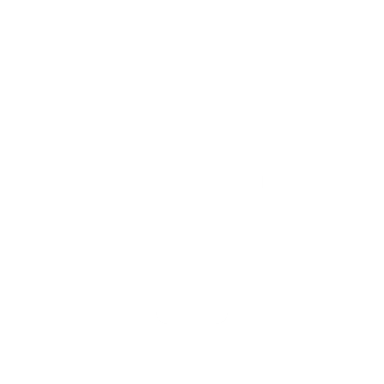 Name his/her special talent.
Name something that makes him/her happy 
Name his/her favorite book.
Name his/her favorite movie.
Fun facts
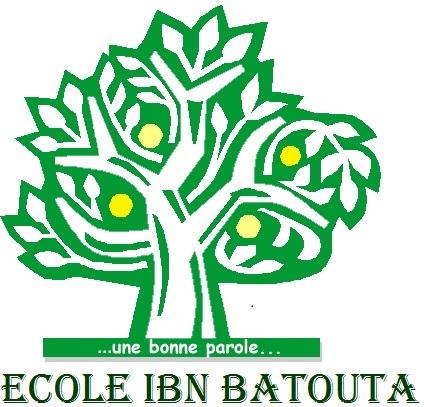 List something kind about your partner.
List something interesting about your partner.
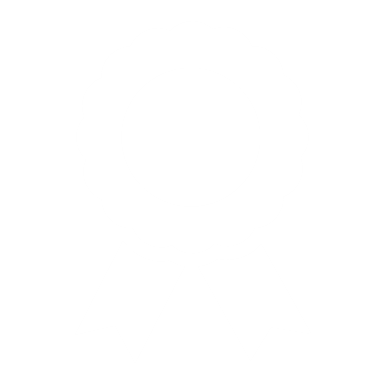 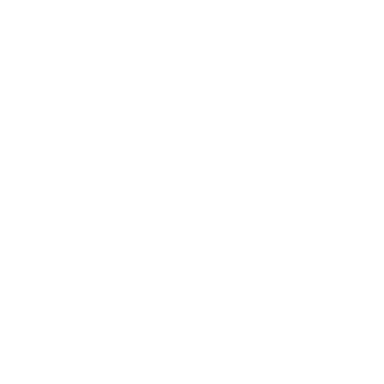 Favorite thing I learned about (Enter student name)
Customize this Template
Template Editing Instructions and Feedback
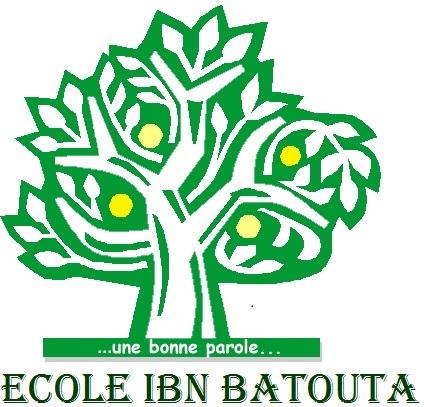